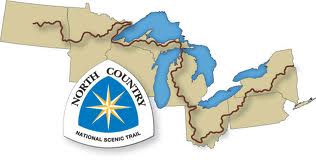 NCT Maintenance GIS
Jesse Mourer
Advisor: Jan Wallgrün
Overview
Background

The Problem

Current Systems

Goals and Objectives

Methodology

Application Description

Project Time Line

Anticipated Results

Problems Encountered
Background
NCT a 4,600 mile hiking trail
Bismarck North Dakota to Finger Lakes New York

Focusing on North Country Trail National Scenic trail
Butler County PA

My family has been very involved for several years in trail development and maintenance.
280 miles in PA
40 miles in Butler County
4 miles adopted

Confronted with many of the maintenance problems encountered
The Problem
Many Hiking trails maintained by volunteer groups
Communicating with a large diverse group to perform maintenance
Small problems can turn into large ones with out immediate attention
No good system for hikers or volunteers to report problems
No way for hikers to know what they may encounter
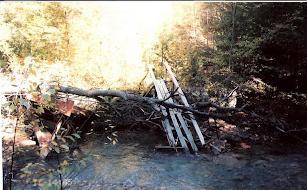 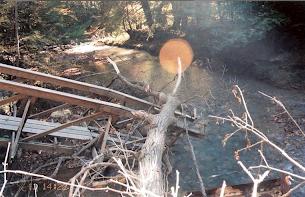 Current Systems
National Scenic Trails
North Country Trail – Email system
Appalachian Trail – Email system
Pacific Crest Trail – Message board
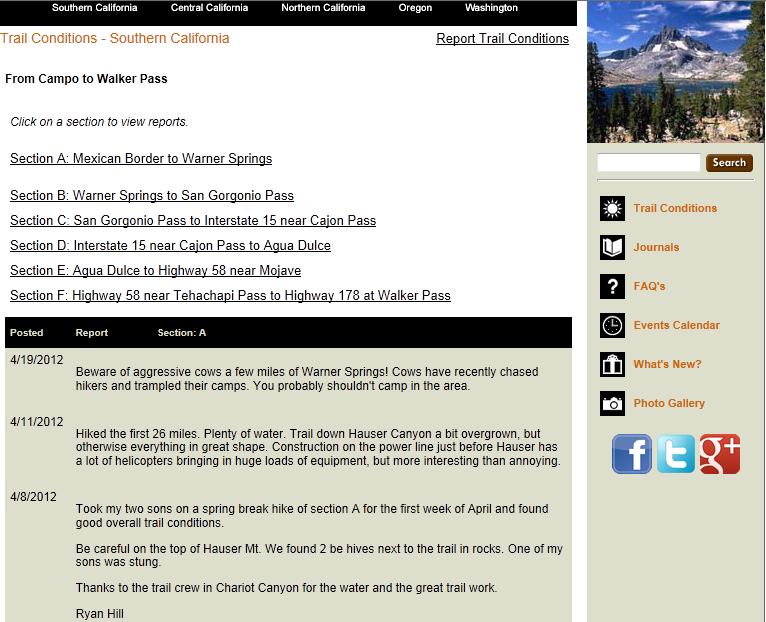 Current Systems
Ice Age Trail – Map displaying changes
New England Trail – Map displaying trail
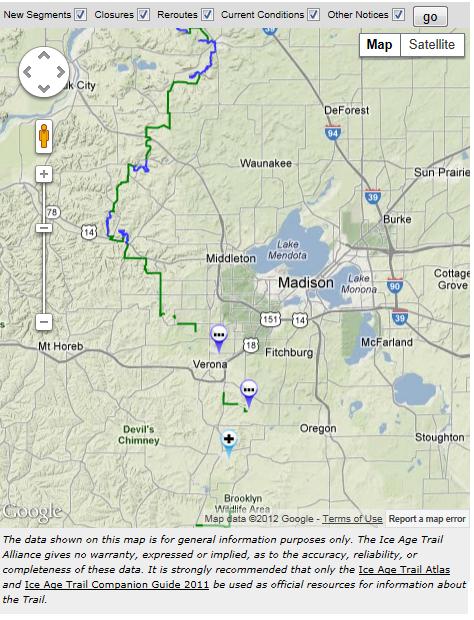 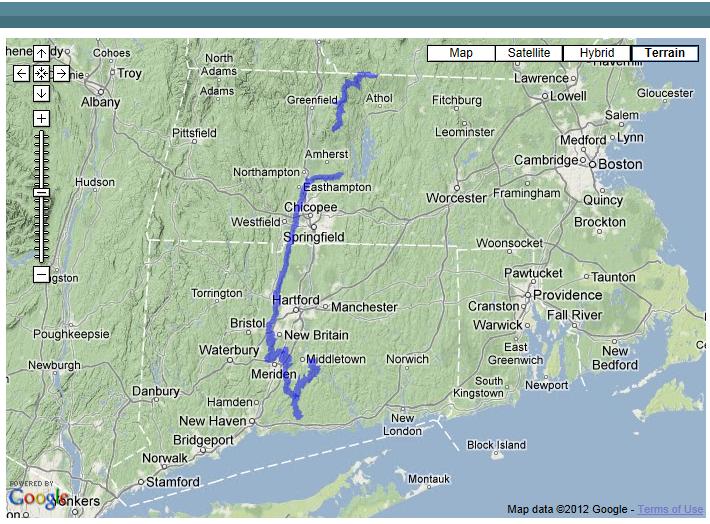 Current Systems
Local Trails
Mid-State trail – Message Board
Baker Trail – Email
Alleghany Front Trail - Email
Quehanna Trail - Email
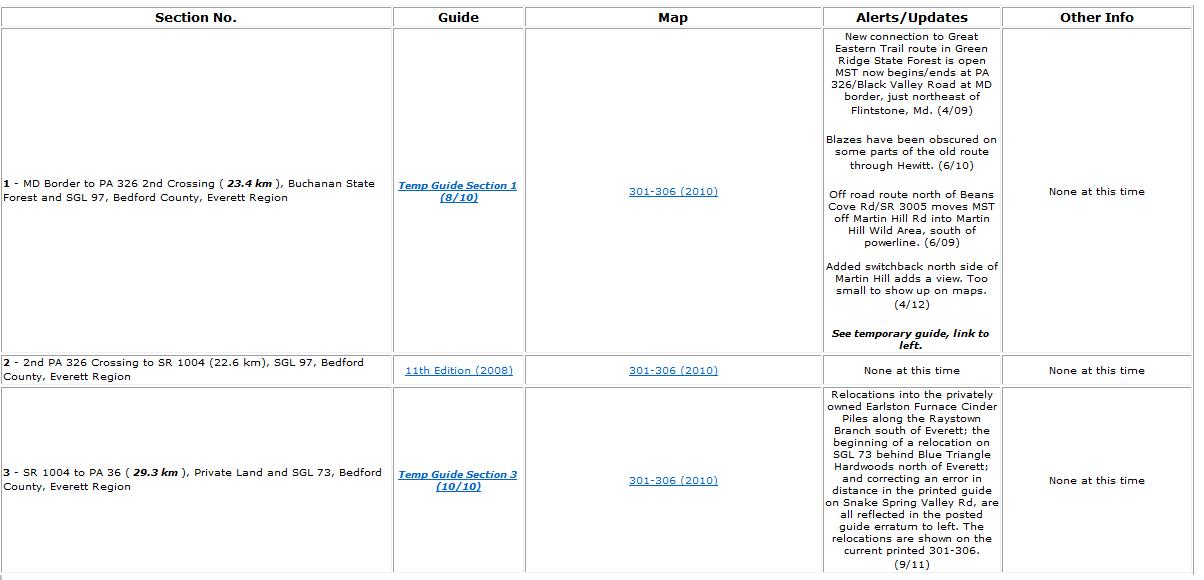 Goals and Objectives
Develop a web mapping app for NCT
Butler County
Allow hikers to report areas in need of maintenance 
Immediately notify the volunteer responsible for maintenance in that area
Allows other volunteers to see the area of concern
Alert hikers of possible problems
Increase the web presence of NCT
Let the hikers feel vested in the trail
Methodology
Creating the map and editable layers
ArcMap10
Created two different maps
Feature layer map and Tile layer map
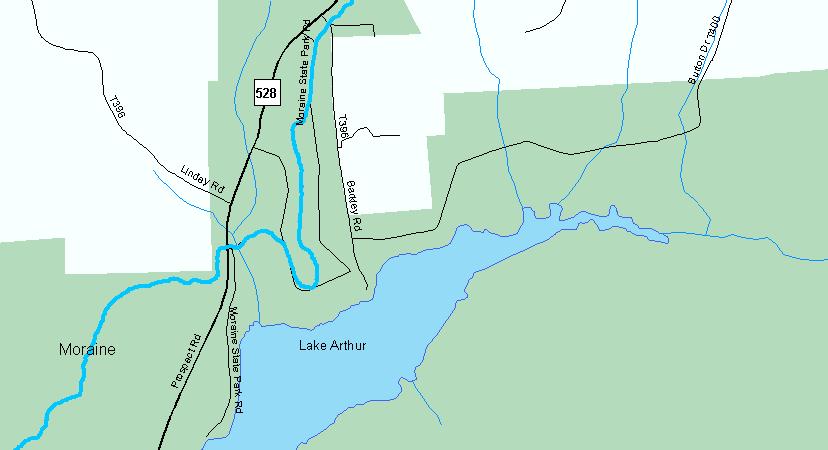 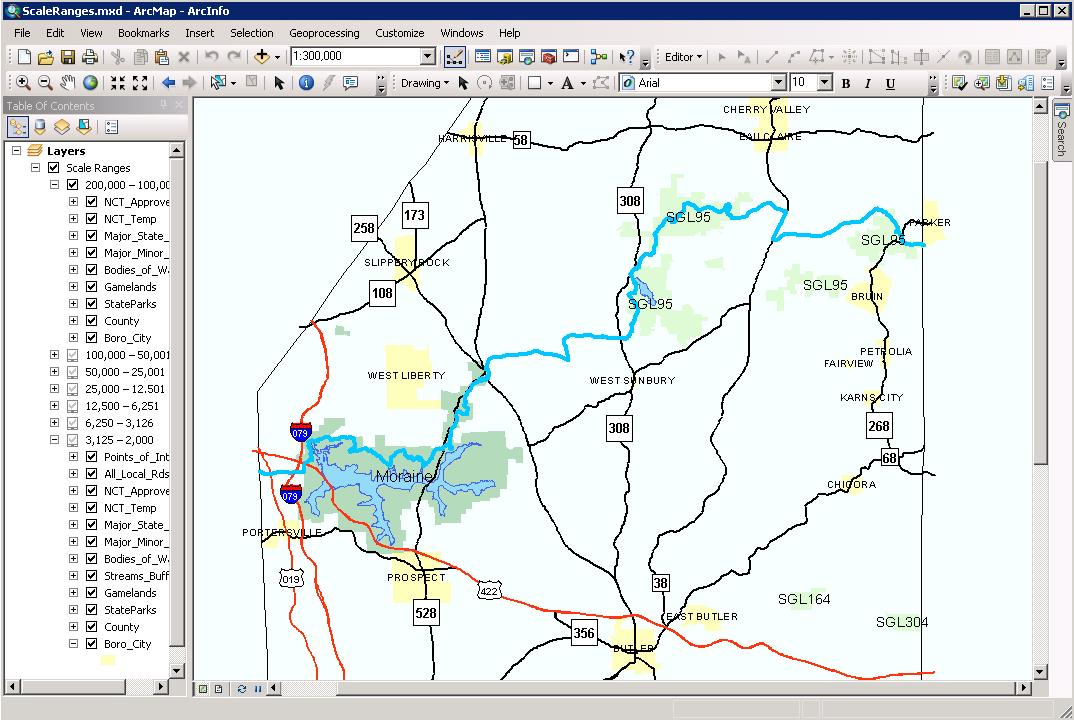 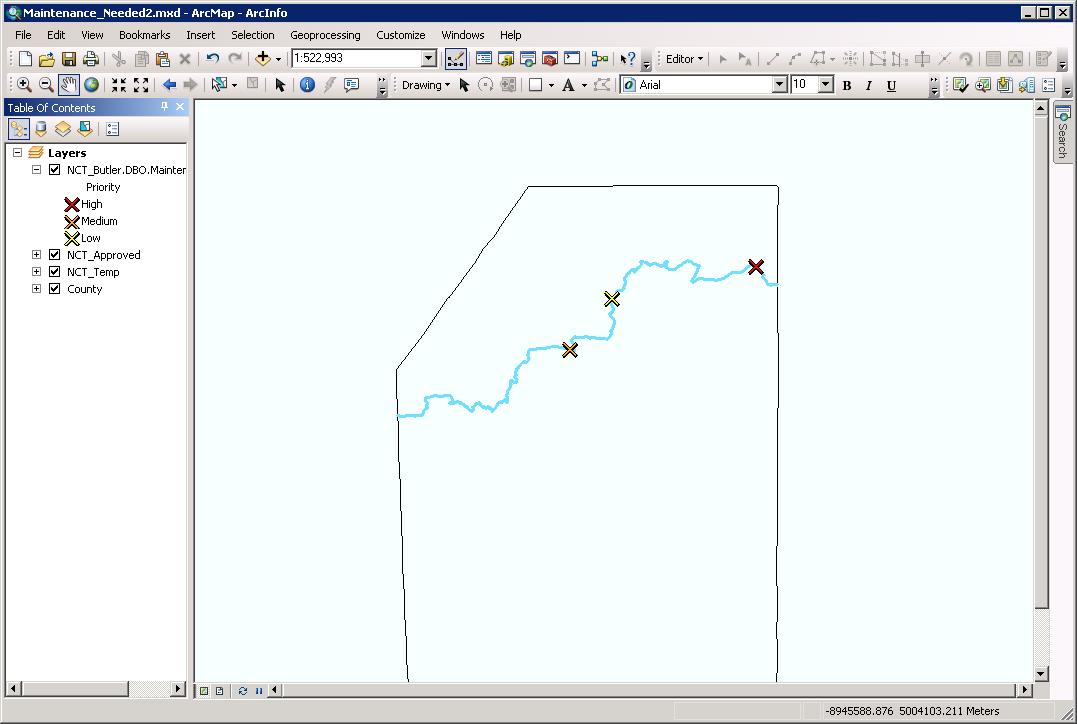 Methodology
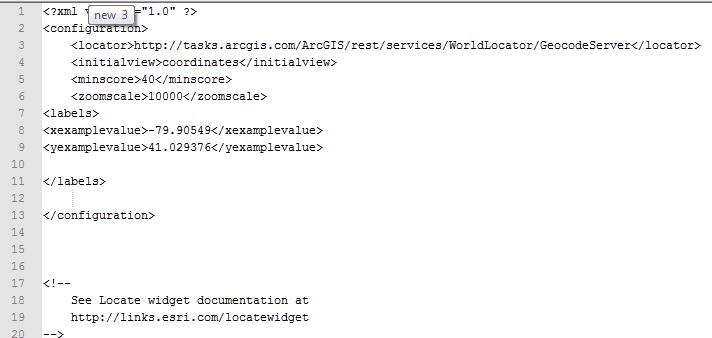 Publishing the Map
Flexviewer
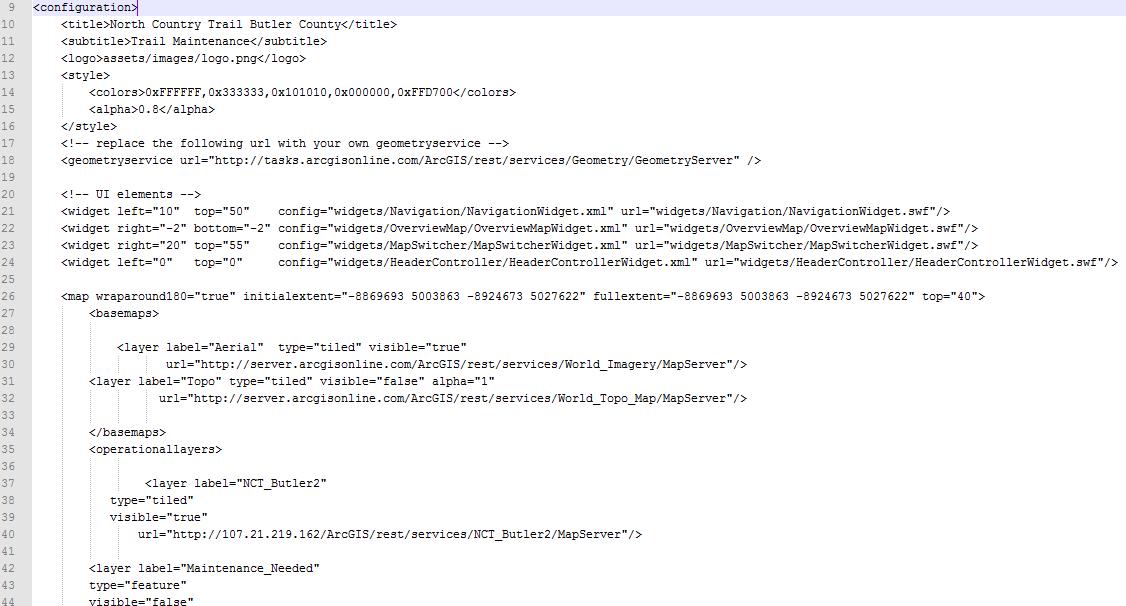 Methodology
Create a web page for hosting the map

Beta testing for the mapping app
Will work with the butler chapter of the NCT

Questionnaire of users
Determine benefits and difficulties encountered 

Rework the system

Re-launch the system

Questionnaire of users
Determine if problems have been addressed
Application Description
Allow hikers to log into a web page
Help prevent false reports
Hikers will see a map of the NCT
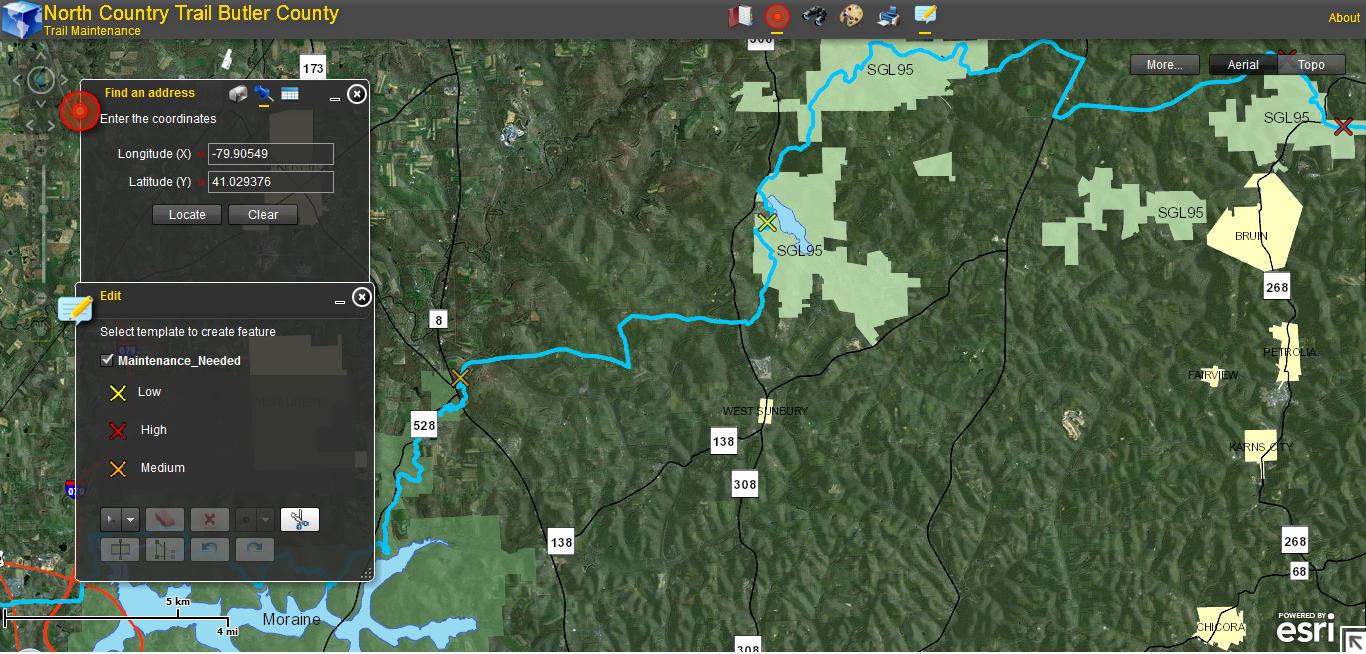 Application Description
Hikers will then click on the section of the trail were they encountered the problem
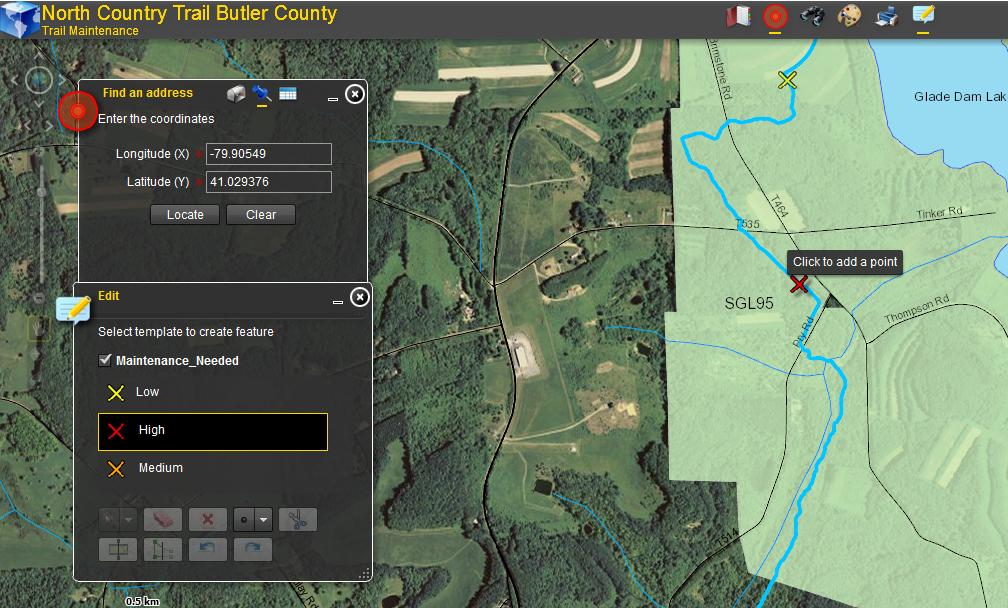 Application Description
They will be able to select the priority of the problem
Type a description
Add in contact info
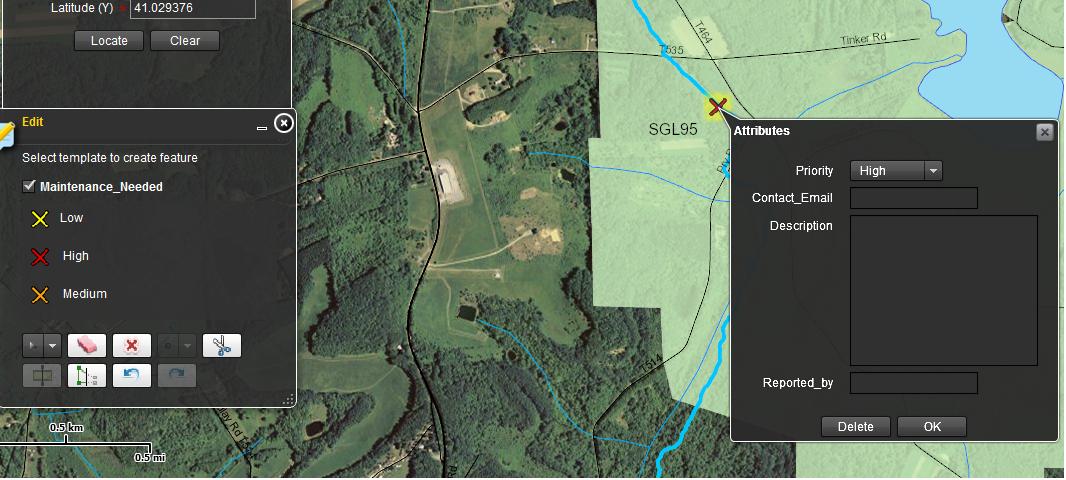 Application Description
Hikers will be able to view the map and see areas of problem
Allowing them to avoid areas of concern
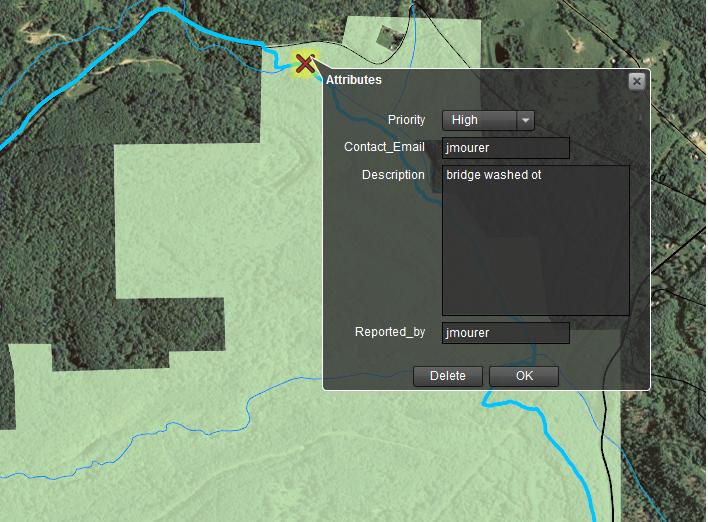 Project Time Line
Develop web app – July 2012

Beta testing app – Aug through Oct 2012

Questionnaire/replies – Nov 2012

Re-working of App – Dec 2012 – March 2013
Little use of trail
Project Time Line
Re-launch and testing – April – June 2013

Questionnaire – July 2013

Present at the North Country Trail Association Annual Conference – July/August 2013
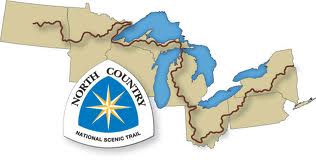 Anticipated Results
Speed the process of trail maintenance
More convenient way of reporting trail problems
Allow volunteers to determine the location of problems
Volunteers working on more than just their sections
Other chapters in PA and other states utilizing the system
Problems Encountered
E-mail trail adopters
An automatic e-mail is sent 
Trouble doing this using flexviewer

Funding
Declining Funding for NPS
100 Million in 2011
Highest cut in Construction
Declining Funding in Membership and Donations
Questions?Thank you
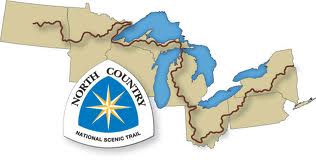